A.H.C
Agriculture

Horticulture

Conservation Land Management
Hands on & outdoors
Studying A.H.C
@ TAFE NSW Coffs harbour
 
education campus
Presented by
Tony Mcgowan
3
Study options @ school
School Based Apprentice/Traineeship - SBAT
Certificate II HORTICULTURE
Attend CHEC campus 1 day per week
Attend workplace 1 day per week
Employer sponsored
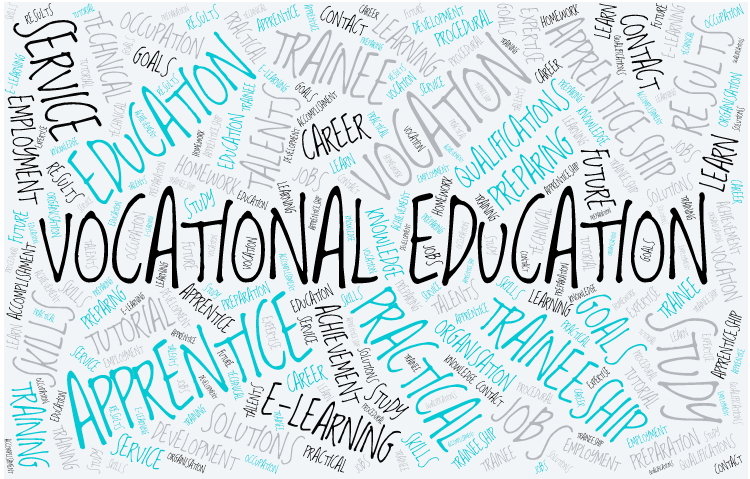 Studying AHC @ TAFENSW CHEC
4
Study options @ school
School Based Apprentice/Traineeship - SBAT
Certificate III LANDSCAPE CONSTRUCTION*
Attend CHEC campus 1 day per week/2 YEARS
Attend workplace 1 day per week
Employer sponsored
*WILL ONLY COMPLETE STAGE 1 OVER THE 2 YEARS
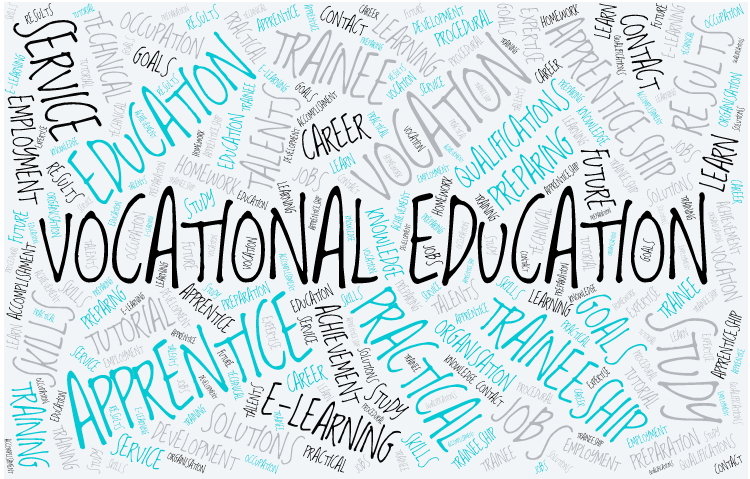 Studying AHC @ TAFENSW CHEC
5
Study options @ school
E-vet
Certificate II Horticulture - 4 units over 1 year
Counts towards ATAR (student choice)
Attend campus 1 day/week (usually Wednesday)
Work placement – 70 hours
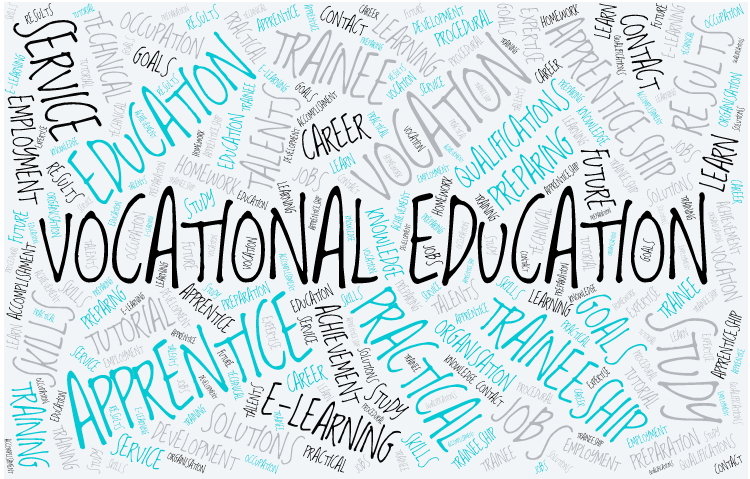 Studying AHC @ TAFENSW CHEC
6
Study options @ school
E-vet  - Launchpad
Conservation Ecosystem  Management - 2 units over 2 year
Counts towards ATAR (student choice)
Attend online class  3 hours per week  day/week 
Plus attend fieldtrips currently 8 days over the 2 years
Work placement – 70 hours
School based traineeships available
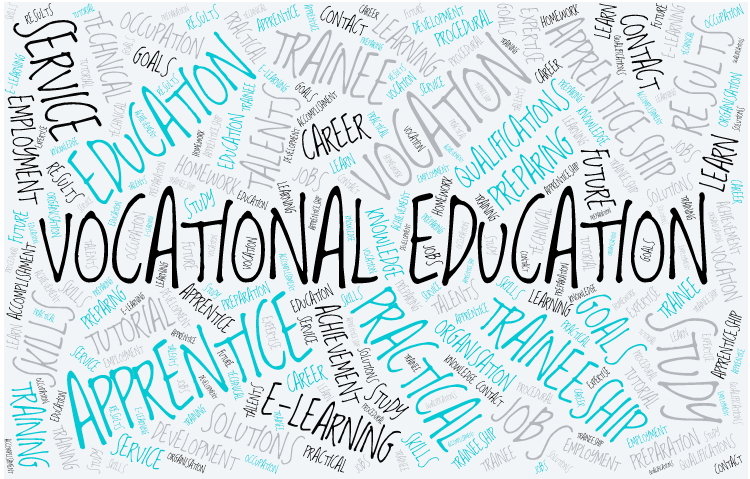 Studying AHC @ TAFENSW CHEC
7
When I leave school? I am interested in……… Maintaining, developing, growing gardensdesigning  garden SPACESStudy horticulturecertificate ii or iii
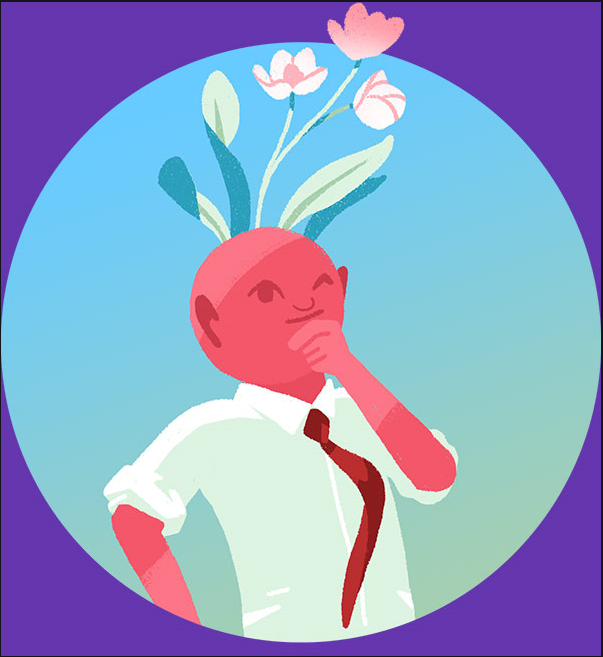 Studying AHC @ TAFENSW CHEC
8
When I leave school? I am interested in………building beautiful gardensdesigning garden spacesStudy landscape constructioncertificate iii
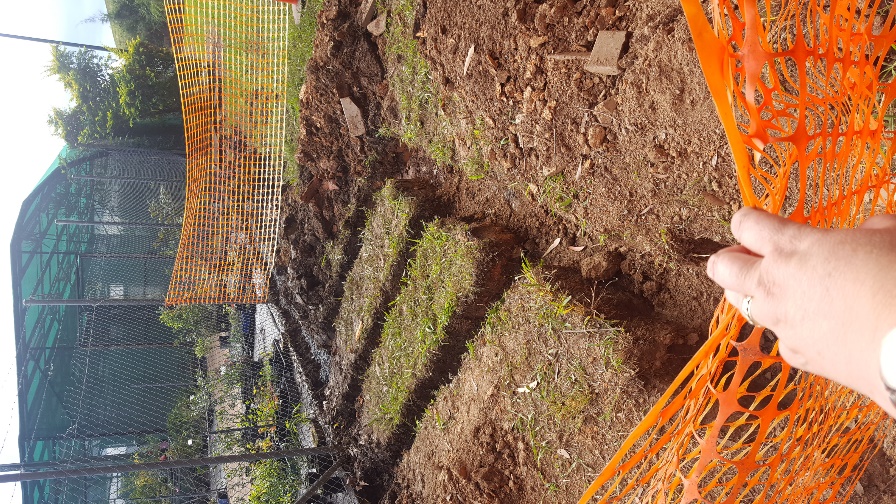 Studying AHC @ TAFENSW CHEC
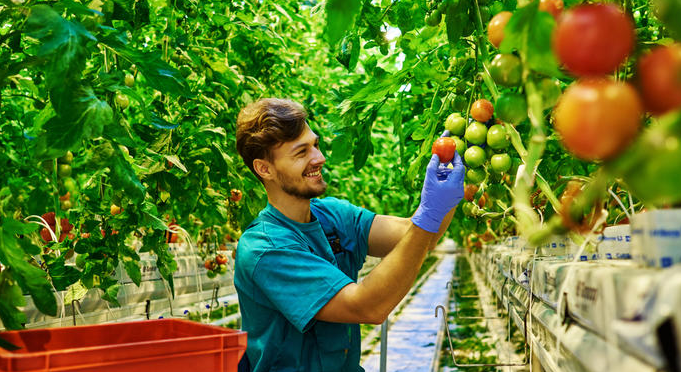 9
When I leave school? I am interested in………growing food or flower cropsorganic food productionStudy production horticulturecertificate iii
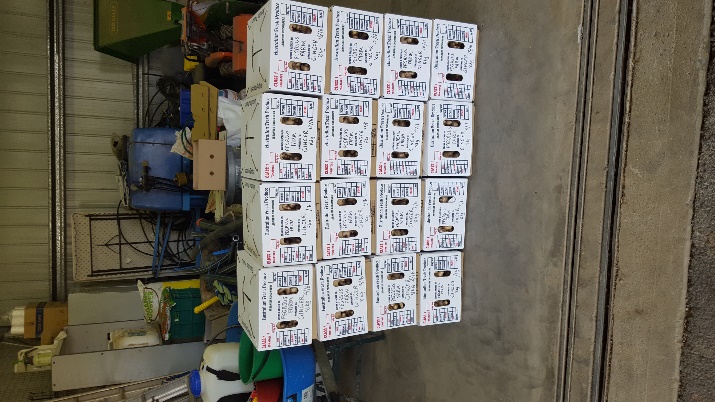 Studying AHC @ TAFENSW CHEC
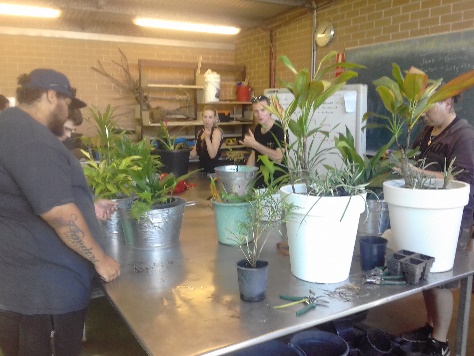 10
When I leave school? I am interested in………caring for the land and faunanurturing bushStudy conservation ecosystem  management certificate iii
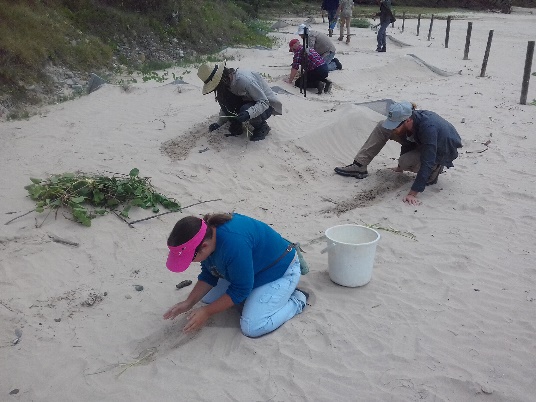 Presentation title to go here
Student activities
CHEC pizza oven refurbishment unit construct landscape features using brick and block structure
After
Before/during
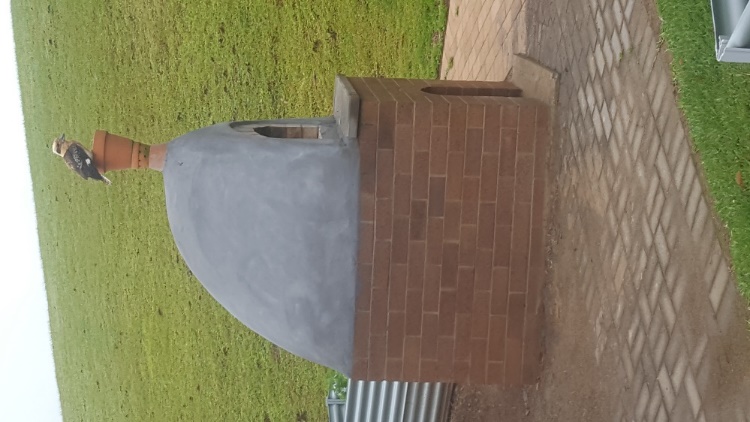 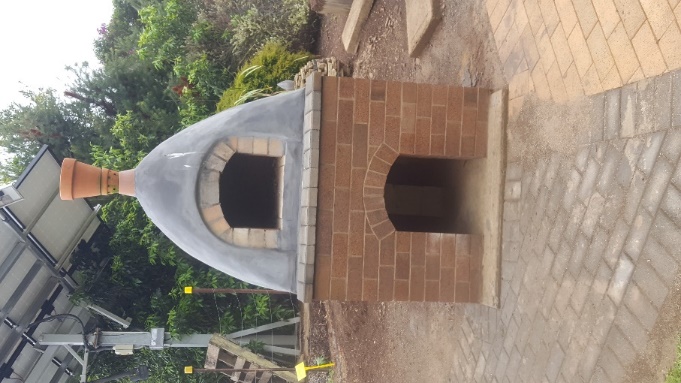 Student activities
Construct landscape features using concrete
13
Student activities
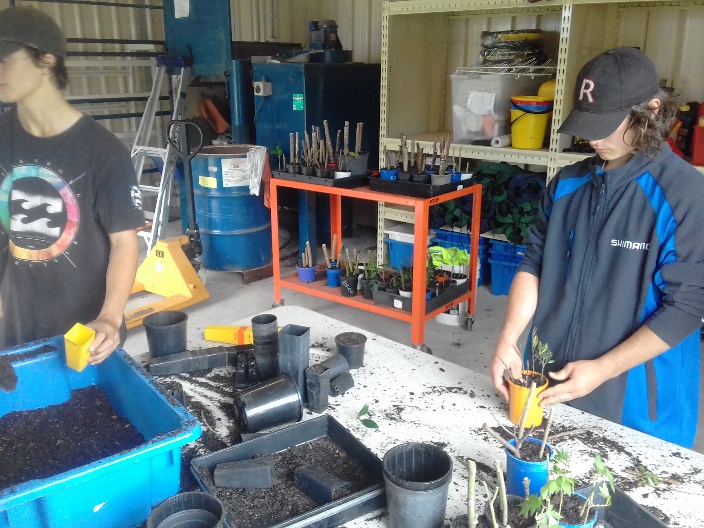 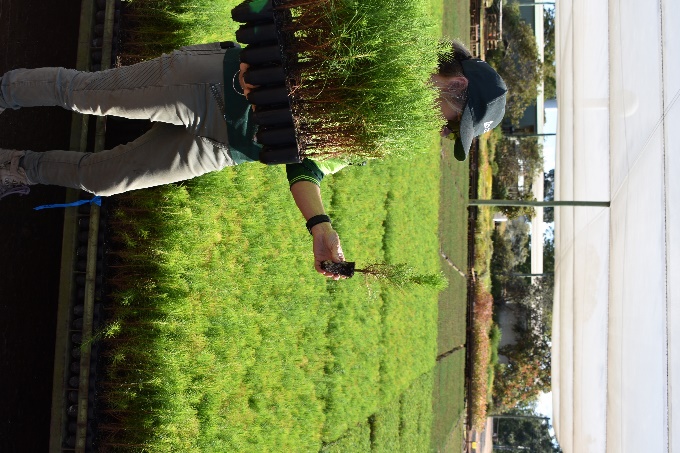 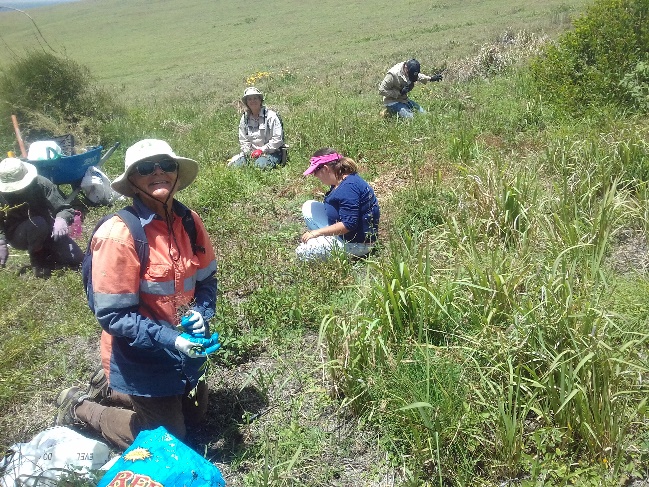 Studying AHC @ TAFENSW CHEC
14
Student activities
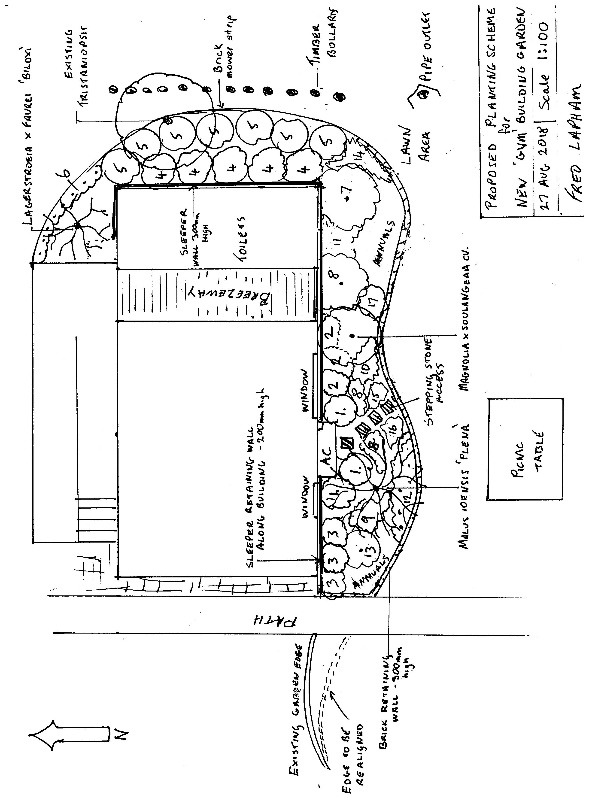 A site and a plan
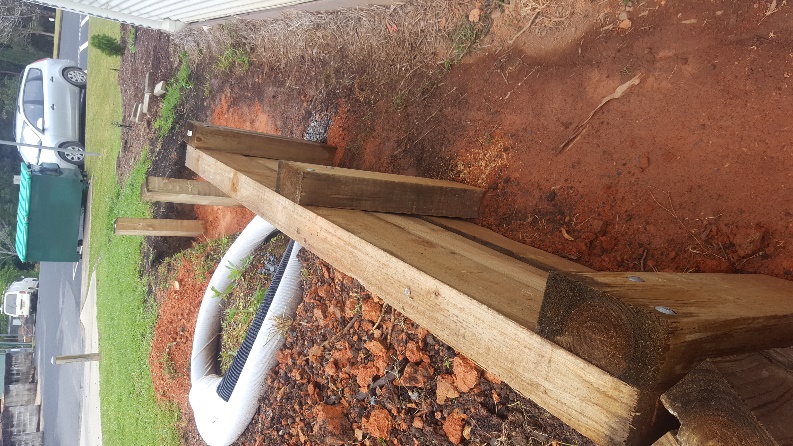 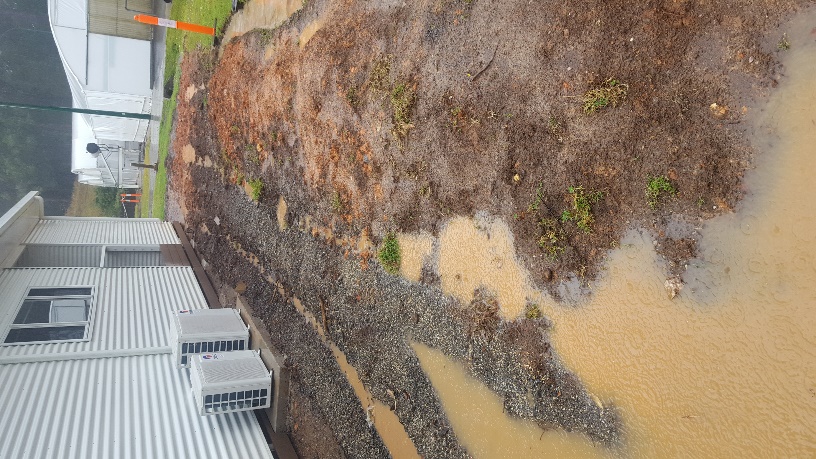 Studying AHC @ TAFENSW CHEC
15
Student activities
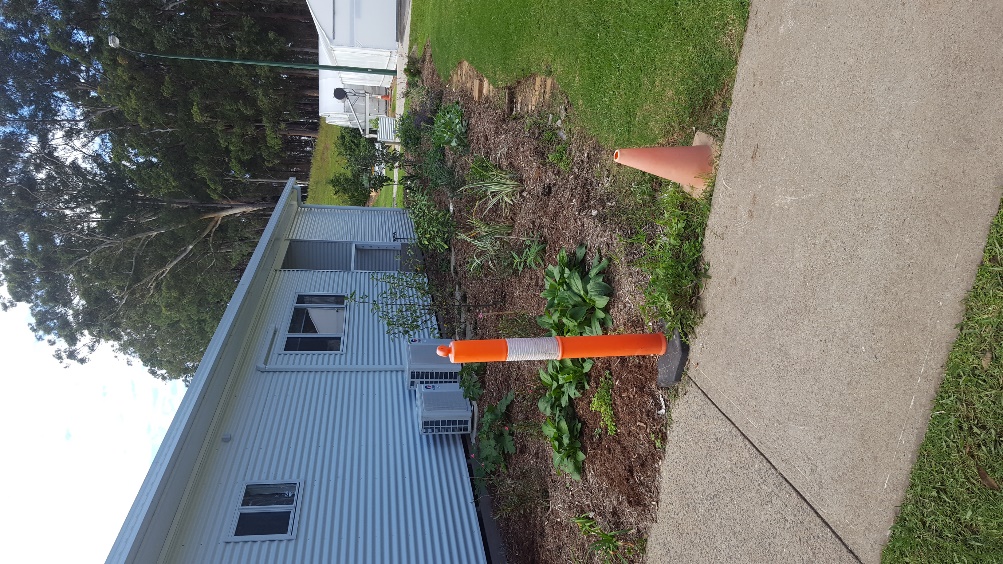 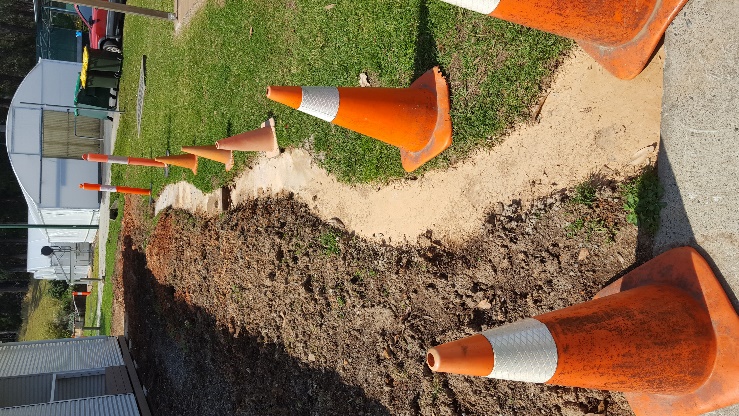 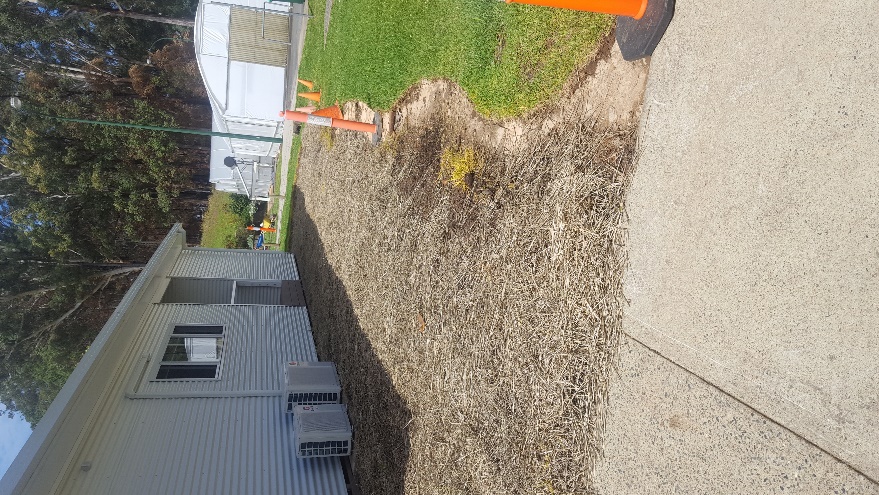 Studying AHC @ TAFENSW CHEC
16
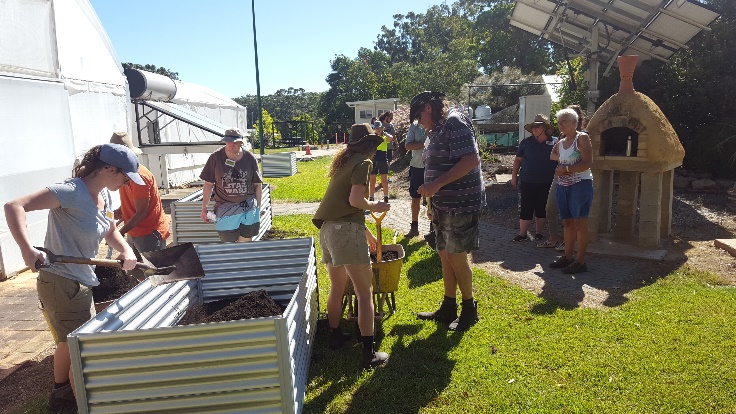 Student activities
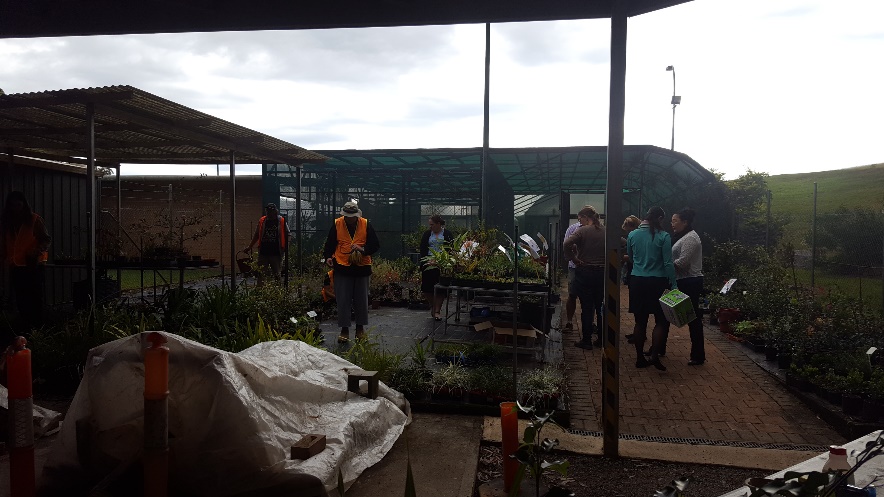 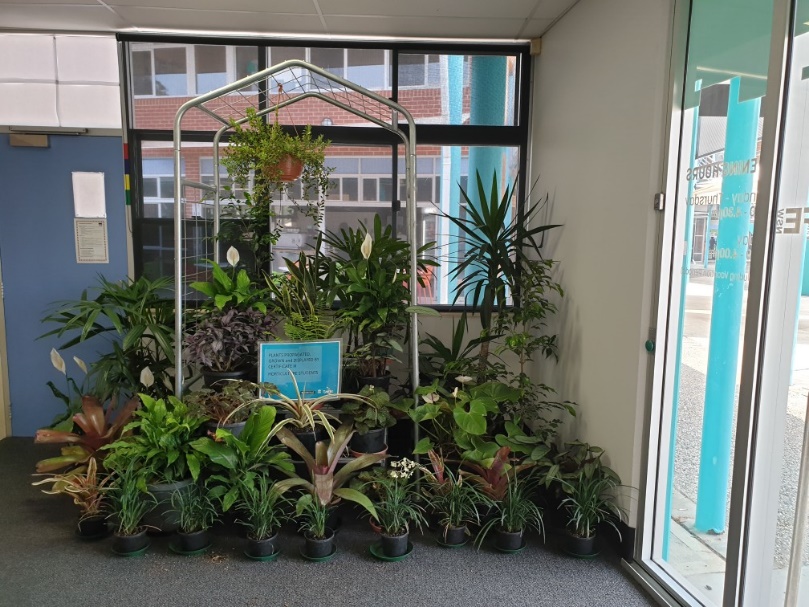 Studying AHC @ TAFENSW CHEC
Student Practical Work
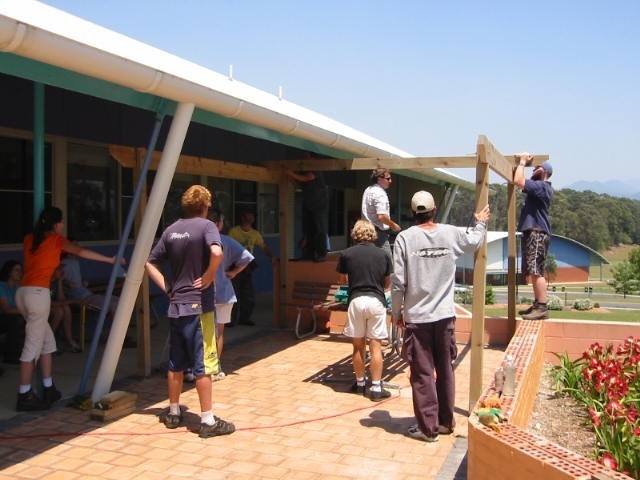 Pergola Construction
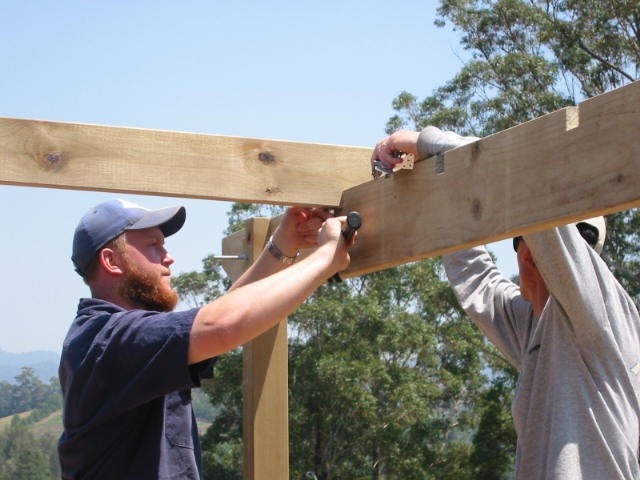 Horticulture - Landscape
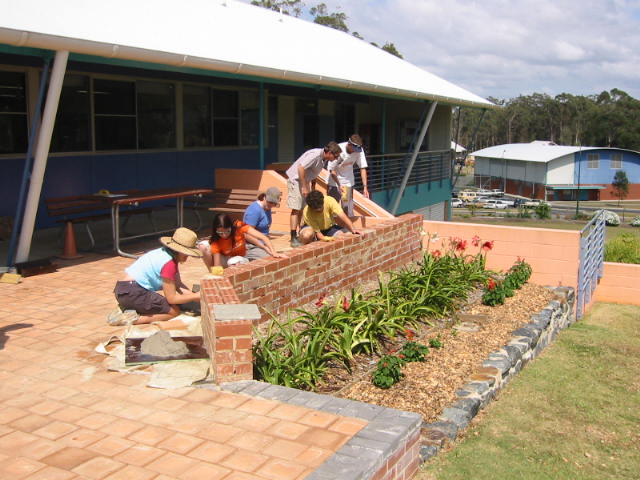 Horticulture - Landscape
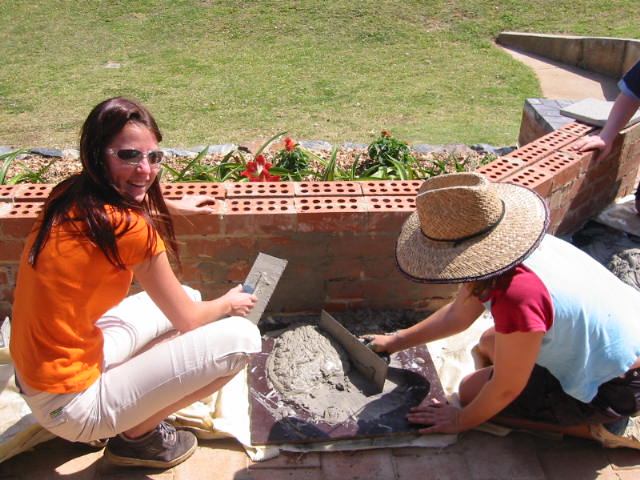 Masonary
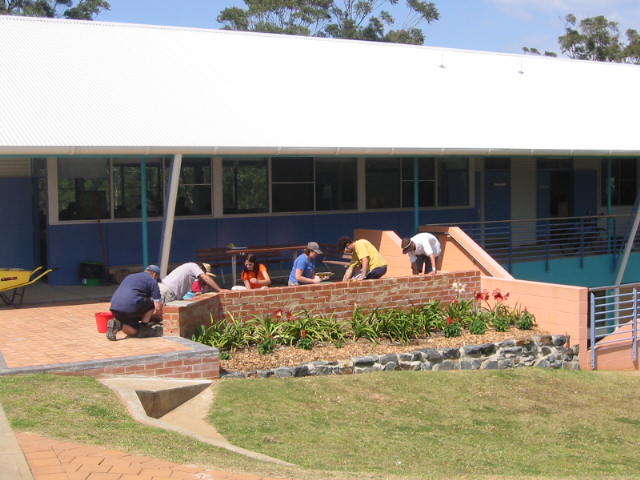 Paving
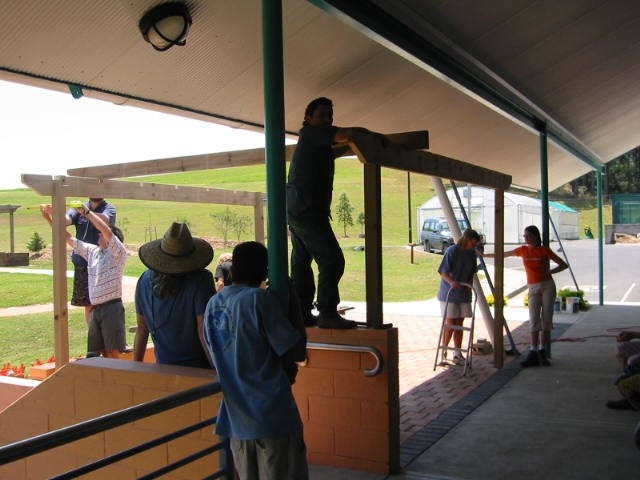 Garden bed construction
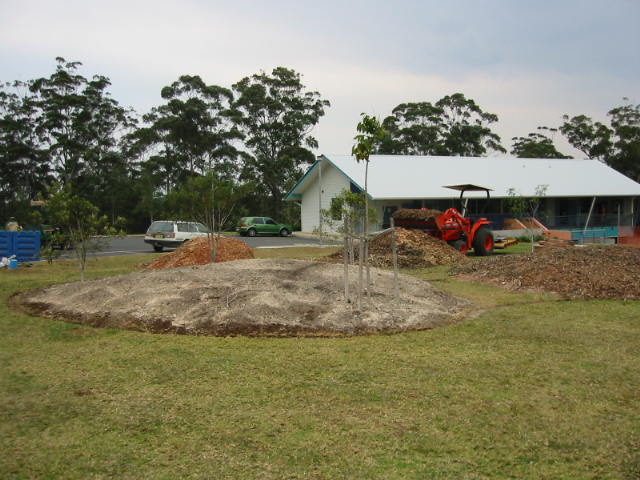 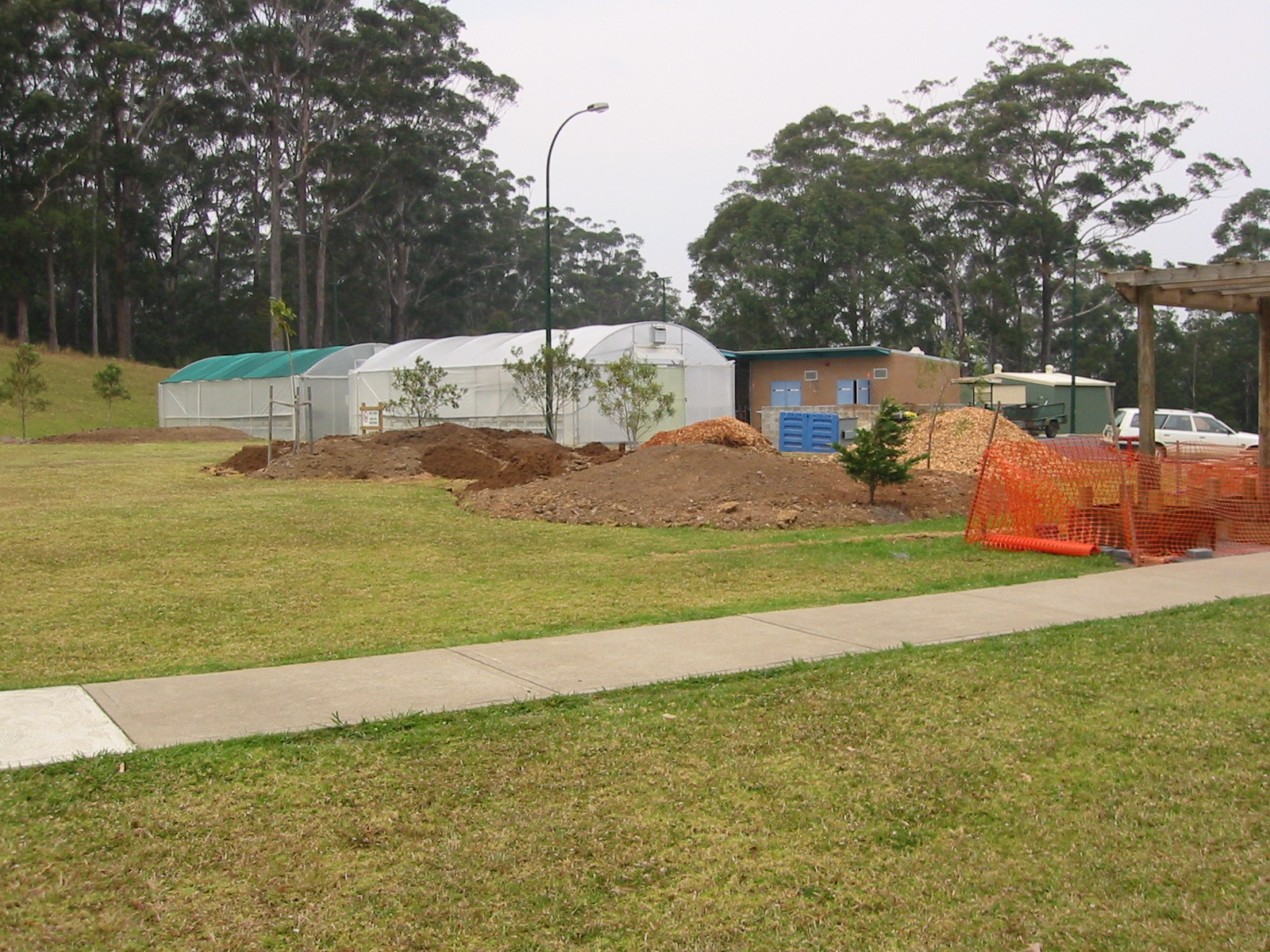 Garden bed construction
Garden Maintenance
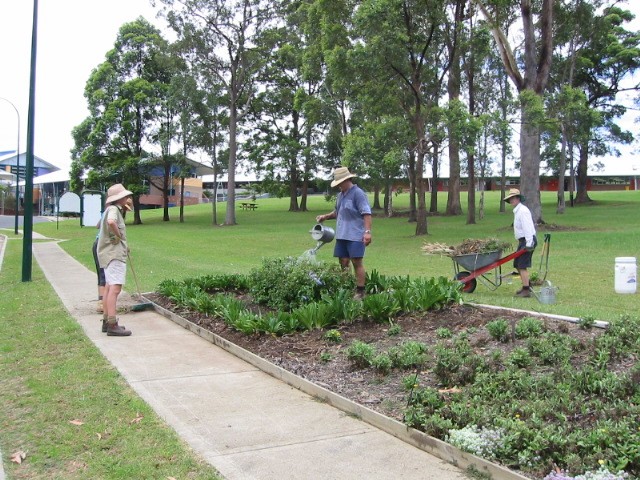 Planting Skills
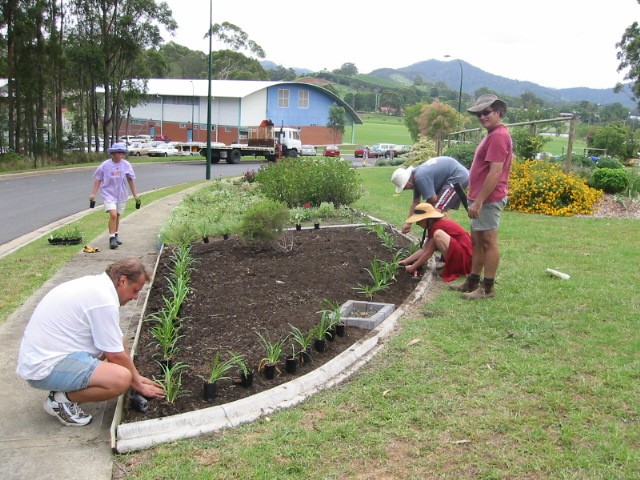 Street planting
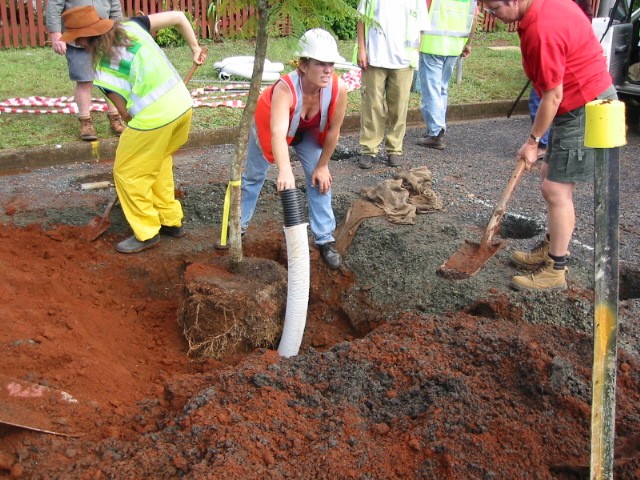 Plant recognition
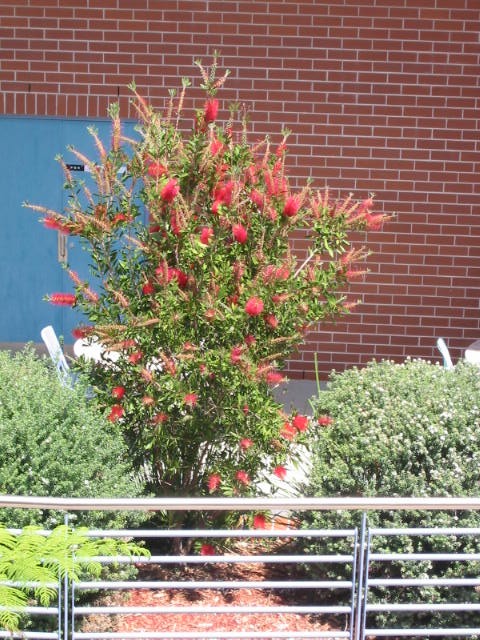 Paving
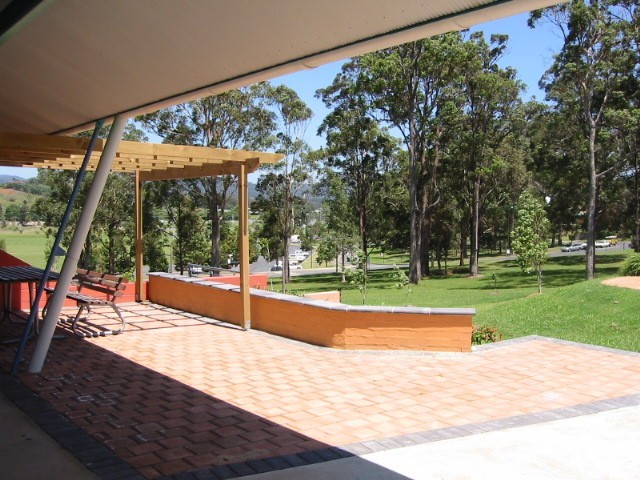 Planting
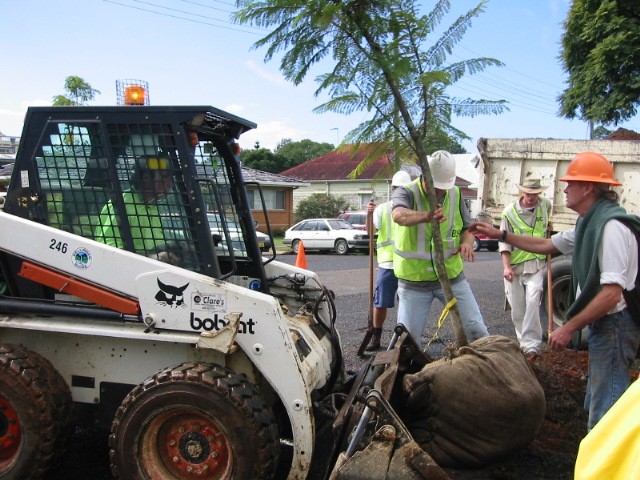 31
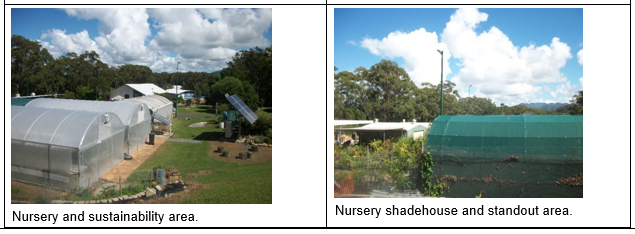 A.h.c. Facilities
Nursery
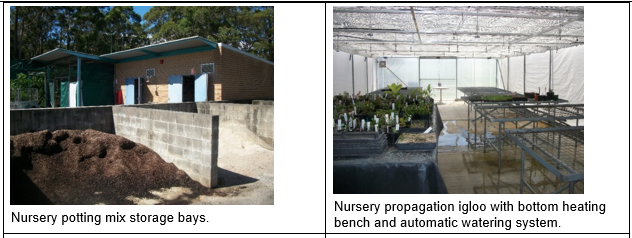 Studying AHC @ TAFENSW CHEC
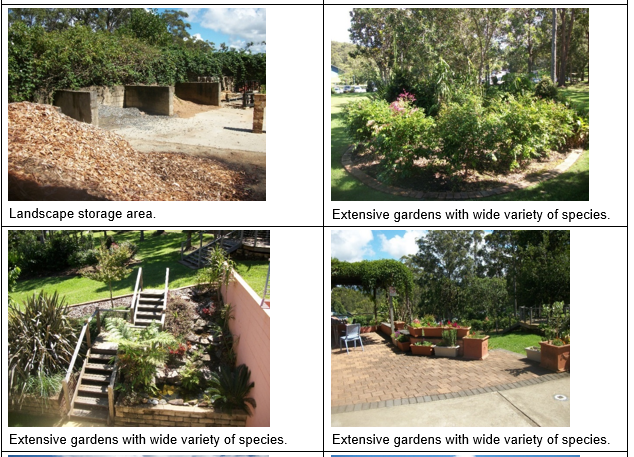 32
A.h.c. Facilities
Studying AHC @ TAFENSW CHEC
33
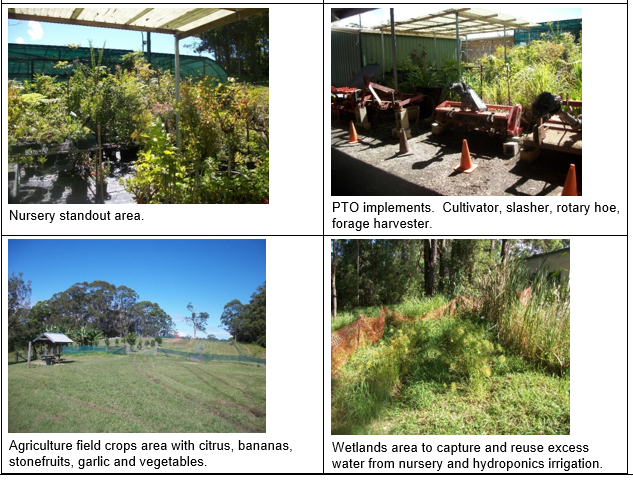 A.h.c. Facilities
Studying AHC @ TAFENSW CHEC
34
My students aren’t sure what to study
Encourage/support  them to join a Youth engagement Strategy (YES program)
Usually offered in term 2 and term 4 each year
1 day per week for 6-8 weeks, free.
Students try activities related to area of interest such as horticulture , landscape , food and crop growing or a combination of them all
Presentation title to go here
35
What will I study @ TAFe?
Production Horticulture units
Chemical handling
Post harvest crop operations & Quality Assurance (QA)
Pests, plants & diseases
Working effectively in the industry & WHS
Planting horticultural crops
Observing weather
Soils and growing media 
Treating weeds 
Biosecurity
Studying production horticulture @ TAFENSW CHEC
Course we offer – full qualifications*
Certificate II conservation Ecosystem Mangement
Certificate II HORTICULTURE
Certificate III HORTICULTURE
Certificate III Production Horticulture
Certificate III Landscape Construction
Certificate III Parks and Gardens 
Certificate III Conservation Land Management


* Minimum required student numbers achieved
Where do our students go once they complete a qualification
37
Employment opportunities
Self employment – landscape, garden maintenance
Local Government
Landscape contractors
Nurseries
Bush Regeneration contractors
Blueberry and other food producers
39
Thanks for listening
Any questions
To contact us call Agriculture, 
Horticulture, Conservation Land
 Management section @ Coffs Harbour
 Education Campus (CHEC) on 66593139
Studying production horticulture @ TAFENSW CHEC
Questions